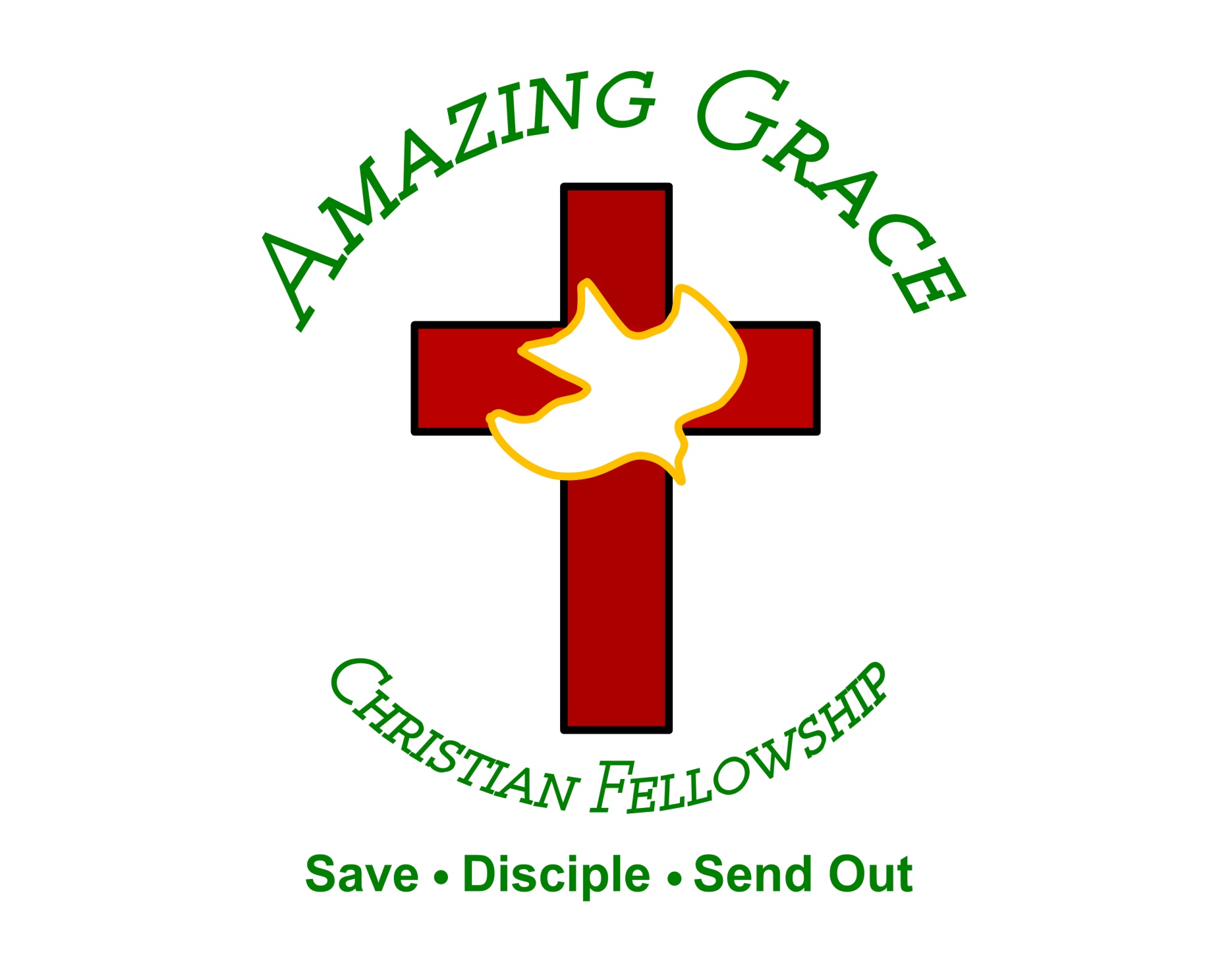 “God So Loved”
(We the Kingdom)
Come all you weary Come all you thirsty Come to the well That never runs dry Drink of the water
Come and thirst no more Come all you sinners
Come find His mercy Come to the table He will
satisfy Taste of His goodness Find what you're looking for For God so loved The world that He gave
us His one and only Son to save us Whoever believes in Him Will live forever Bring all your failures
Bring your addictions Come lay them down At the foot of the cross Jesus is waiting there With open
arms See His open arms For God so loved The world that He gave us His one and only Son to save
us Whoever believes in Him Will live forever The power of hell Forever defeated Now it is well I'm
walking in freedom For God so loved God so loved the world Praise God Praise God From whom all
blessings flow Praise Him Praise Him For the wonders of His love Praise God Praise God From
whom all blessings flow Praise Him Praise Him For the wonders of His love His amazing love For God
so loved The world that He gave us His one and only Son to save For God so loved The world that He
gave us His one and only Son to save us Whoever believes in Him Will live forever (He did it all for you,
yeah) The power of hell Forever defeated Now it is well I'm walking in freedom For God so love God so
love the world Bring all your failures Bring your addictions Come lay them down At the foot of
the cross Jesus is waiting God so loved the world
“We Need a Miracle”
(Charity Gayle)
You're the same God today And the same God tomorrow Help me see the victory You already see
Let my faith be today What it will be tomorrow When I've seen the victory You already see Oh Jesus, I
believe, oh We need a miracle, You are the miracle maker God of the impossible, there is no power
greater Exceeding, abundant, beyond what we could ask or think We call on Your Name, Jesus By
the power of Your Name And all for Your glory The sick are healed, the soul is filled The battle has been
won On Your promise I stand And in faith I believe it
That what I pray in Your Name It's already done Oh,
let Your will be done, oh We need a miracle, You are the miracle maker God of the impossible, there is no
power greater Exceeding, abundant, beyond what we could ask or think We call on Your Name, Jesus
In the waiting You get the glory In the healing You get the glory In the breaking You get the glory In the
breakthrough You get the glory In the waiting You get the glory In the healing You get the glory In the
breaking You get the glory In the breakthrough You get the glory You get the glory, You get the glory You
get the glory, You get the glory You get the glory, You get the glory You get the glory, You get the glory We
need a miracle, You are the miracle maker God of the impossible, there is no power greater Exceeding,
abundant, beyond what we could ask or think We call on Your Name We need a miracle, You are the
miracle maker God of the impossible, there is no power greater Exceeding, abundant, beyond
what we could ask or think We call on Your Name We call on Your Name We call on Your Name
Jesus...
Rattle
(Elevation Worship)
Saturday was silent. Surely it was through. Since when has impossible. Ever stopped you. Friday’s
Disappointment. Is Sunday’s empty tomb. Since when has impossible ever stopped you.
This is the sound of dry bones rattling. This is the praise make a dead man walk again. Open the
Grave I’m coming out I’m gonna live, gonna live again. This is the sound of dry bones rattling.
Pentecostal fire stirring something new. You’re not gonna run out of miracles anytime soon. Yeah,
Resurrection power runs in my veins too. I believe there’s another miracle here in this room.
This is the sound of dry bones rattling. This is the praise make a dead man walk again. Open the
Grave im coming out I’m gonna live, gonna live again. This is the sound of dry bones rattling.
My God is able to save and deliver and heal
And restore anything that he wants to. Just ask the man who was thrown on the bones of Elisha. If
There’s anything that He can’t do. Just ask the stone that was rolled at the tomb in the garden. What
Happens when God says to move. I feel him moving it now. I feel him doing it now. I feel him doing it now.
Do it now, Do it now. This is the sound of dry bones rattling. This is the praise make a dead man walk
Again. Open the grave I’m coming out. I’m gonna live gonna live again. Open the grave I’m coming out
I’m gonna live gonna live again. Open the grave I’m coming out I’m gonna live gonna live again. This is
The sound of dry bones rattling.
“ Canvas and the Clay” 
(Pat Barret)
In my mother’s womb. You formed me with your hands. Known and loved by you. Before I took a
Breath. When I doubt it, Lord, remind me. I’m wonderfully made. You’re an artist and a potter.
I’m the canvas and the clay. You make all things work together. For my future and for my good. You make
All things work together for your glory and for your name. There’s a healing light. Just beyond the clouds
Though I’ve walked through fire. I see it clearly now.I know nothing has been wasted. No failure or mistake
You’re an artist and a potter I’m the canvas and the clay. You make all things work together. For my
Future and for my good. You make all things work together for your glory and for your name.
For my good. For my good. And when I doubt it, Lord, remind me. I’m wonderfully made . You’re an
Artist and a potter I’m the canvas and the clay. And I know nothing has been wasted. No failure or
Mistake. You’re an artist and a potter. I’m the canvas and the clay. You make all things. Work together for
My future and for my good. You make all things. Work together for your glory. And for your name.
When I doubt it, Lord, remind me I’m wonderfully made. You’re and artist and a potter. I’m the canvas
And the clay. I know nothing has been wasted. No failure or mistake. You’re an artist and a potter. I’m
The canvas and clay. You’re an artist and a potter. I’m the canvas and the clay. You’re an artist and a
Potter I’m the canvas and the clay.
“New Wine”
(Hillsong)
In the crushing In the pressing You are making new wine In the soil I now surrender You are breaking
new ground So I yield to You into Your careful hand
When I trust You I don't need to understand Make
me Your vessel Make me an offering Make me whatever You want me to be I came here with
nothing But all You have given me Jesus bring new wine out of me In the crushing In the pressing You
are making new wine In the soil I now surrender You are breaking new ground You are breaking new
ground So, make me Your vessel Make me an offering Make me whatever You want me to be I
came here with nothing But all You have given me
Jesus, bring new wine out of me Jesus, bring new
wine out of me Jesus, bring new wine out of me 'Cause where there is new wine There is new power
There is new freedom And the Kingdom is here I lay down my old flames To carry Your new fire today
'Cause where there is new wine There is new power
There is new freedom And the Kingdom is here I lay
down my old flames To carry Your new fire today So, make me Your vessel Make me an offering Make me
whatever You want me to be God, I came here with nothing But all You have given me Jesus, bring new
wine out of me Jesus, bring new wine out of me Jesus, bring new wine out of me Make me Your
vessel Make me an offering Make me whatever You want me to be I came here with nothing But all You
have given me Jesus, bring new wine out of me Sing that again, like me Make me Your vessel
Make me an offering Make me whatever You want me to be God, I came here with nothing But all You
have given me Jesus, bring new wine out of me Jesus, bring new wine out of me Oh, Jesus, bring
new wine out of me, oh Jesus Jesus, bring new wine out of me (it means we're getting back on the altar)
We're saying we surrender everything, Lord Bring new wine out of me, Jesus Jesus, bring new wine
(keep going) out of me (Jesus) Jesus, bring new wine out of me Jesus, bring new wine out of me
'Cause where there is new wine There is new power There is new freedom And the Kingdom is here I lay
down my old flames To carry Your new fire today Where there is new wine 'Cause where there is new
wine There is new power There is new freedom And the Kingdom is here I lay down my old
flames To carry Your new fire today So, I say make me Your vessel Make me an offering Make me
whatever You want me to be I came here with nothing But all You have given me Jesus, bring new
wine out of me, Jesus Jesus, bring new wine out of me Jesus, bring new wine out of me
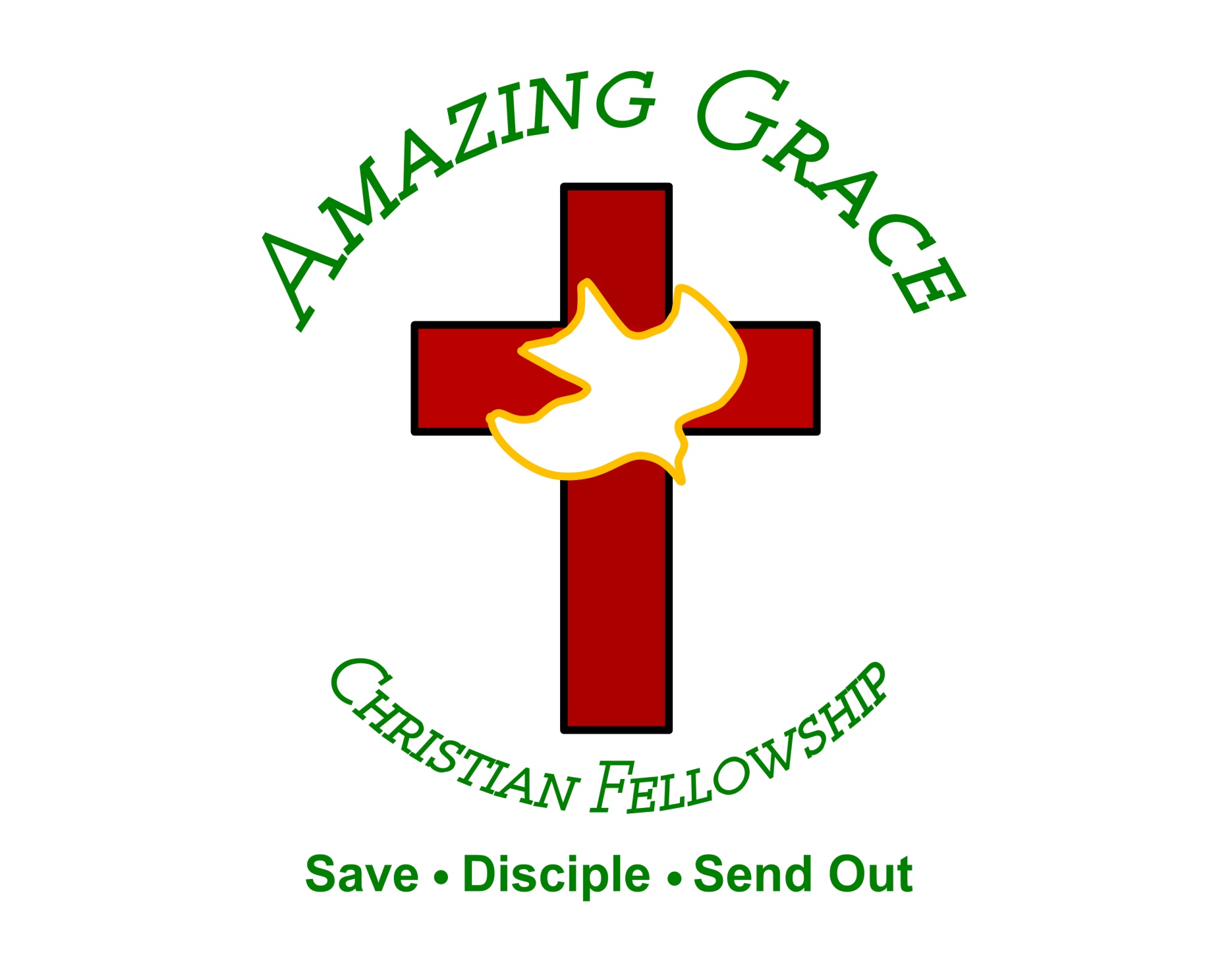 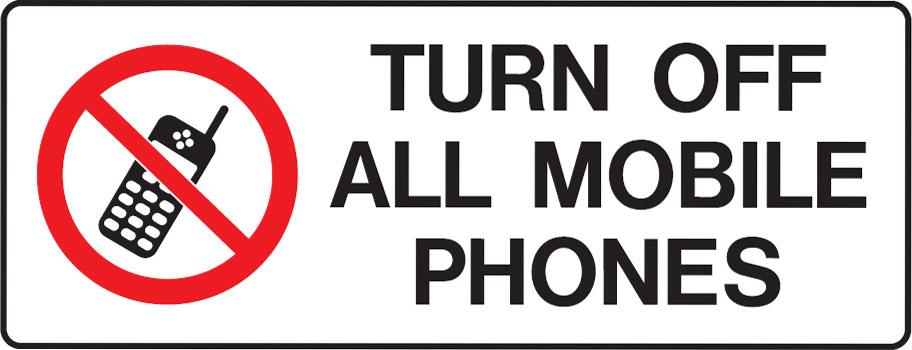 The Healing Ministry of Jesus
by Pastor Fee Soliven
Isaiah 53:4-6  
Sunday Morning 
July 3, 2022
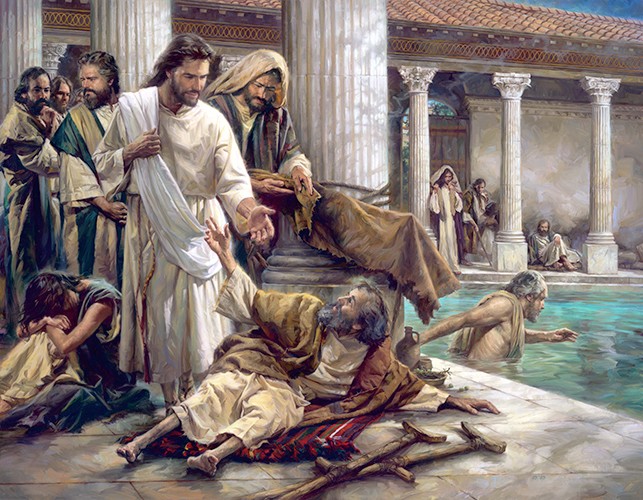 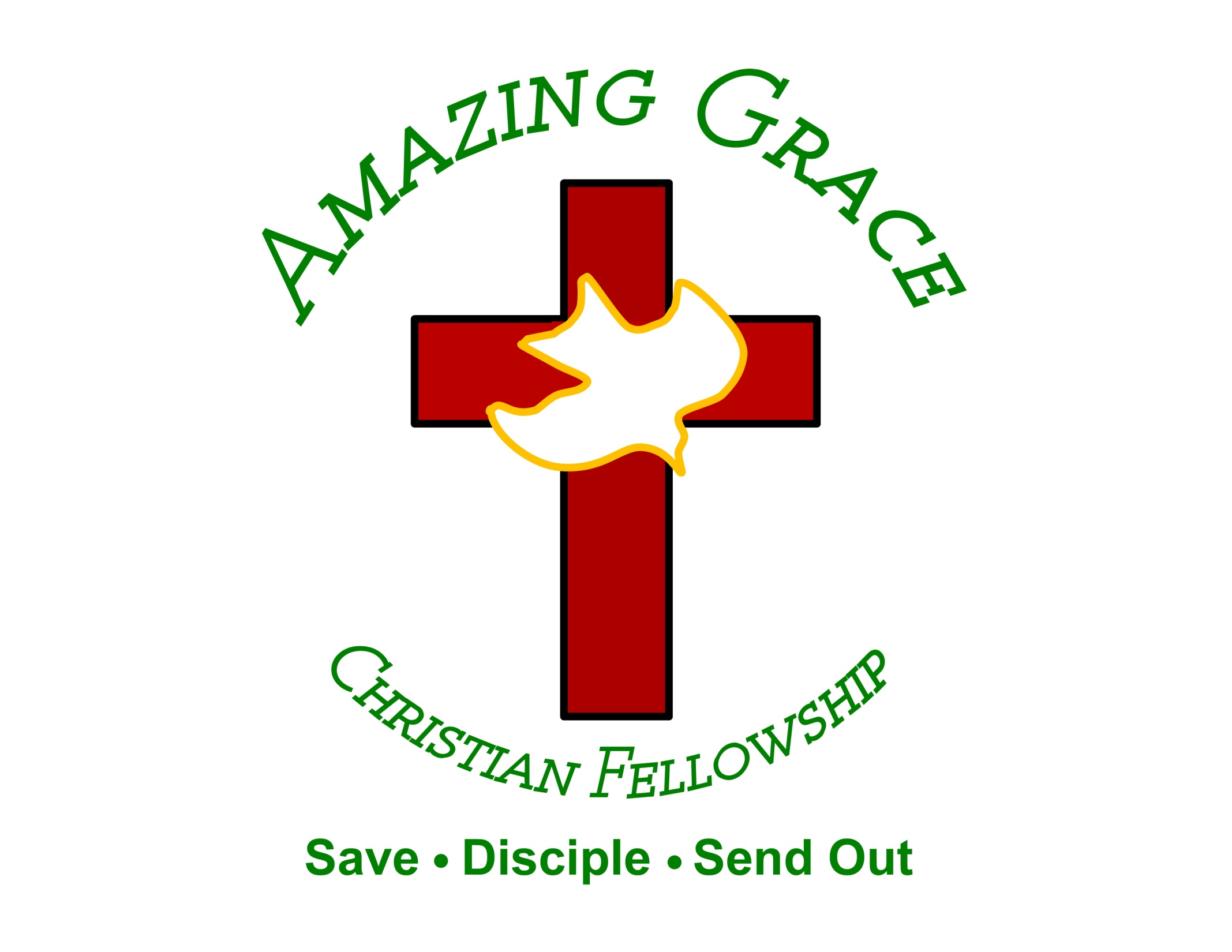 Isaiah 53:4-6
4 Surely He has borne our griefs And carried our sorrows; Yet we esteemed Him stricken, Smitten by God, and afflicted. 5 But He was wounded for our transgressions, He was bruised for our iniquities; The chastisement for our peace was upon Him, And by His stripes we are healed. 6 All we like sheep have gone astray; We have turned, every one, to his own way; And the LORD has laid on Him the iniquity of us all.
Of all the promises in the Bible, those concerning healing are the most difficult for us to understand
The Lord never changes, and His purposes and ways remain consistent throughout the Bible
Hebrews 13:8 
“Jesus Christ is the same yesterday and today and forever.
Malachi 3:6 
“For I the Lord do not change; therefore you, O children of Jacob, are not consumed”
Isaiah 40:8 
“The grass withers, the flower fades, but the word of our God will stand forever”
James 1:17 
“Every good gift and every perfect gift is from above, coming down from the Father of lights with whom there is no variation or shadow due to change”
Numbers 23:19
“God is not man, that he should lie, or a son of man, that he should change his mind. Has he said, and will he not do it? Or has he spoken, and will he not fulfill it?”
Psalm 119:89 
“Forever, O Lord, your word is firmly fixed in the heavens”
Healing in the Old Testament
Genesis 20:17-18
17 So Abraham prayed to God; and God healed Abimelech, his wife, and his female servants. Then they bore children; 18 for the LORD had closed up all the wombs of the house of Abimelech because of Sarah, Abraham's wife.
Exodus 23:25
“So, you shall serve the LORD your God, and He will bless your bread and your water. And I will take sickness away from the midst of you”
Psalm 106:13-15
13 They soon forgot His works; They did not wait for His counsel, 14 But lusted exceedingly in the wilderness, And tested God in the desert. 15 And He gave them their request, But sent leanness into their soul.
Psalm 107:20
“sent His word and healed them”
Isaiah 53:5
“But He was wounded for our transgressions, He was bruised for our iniquities; The chastisement for our peace was upon Him, And by His stripes we are healed”
Christ’s Ministry of Healing
Matthew 14:34-36
34 When they had crossed over, they came to the land of Gennesaret. 35 And when the men of that place recognized Him, they sent out into all that surrounding region, brought to Him all who were sick, 36 and begged Him that they might only touch the hem of His garment. And as many as touched it were made perfectly well.
1. His Purpose

2. His Priority

3. His Present Activity

4. Our Role
His purpose
His Priority
Mark 2:5
“Your sins are forgiven”
Our Role
Matthew 13:53-58
53 Now it came to pass, when Jesus had finished these parables, that He departed from there. 54 And when He had come to His own country, He taught them in their synagogue, so that they were astonished and said, "Where did this Man get this wisdom and these mighty works?
55 Is this not the carpenter's son? Is not His mother called Mary? And His brothers James, Joses, Simon, and Judas? 56 And His sisters, are they not all with us? Where then did this Man get all these things?"
57 So they were offended at Him. But Jesus said to them, "A prophet is not without honor except in his own country and in his own house." 58 Now He did not do many mighty works there because of their unbelief.
The Apostles’ Role in Healing
Acts 3:1-10
1 Now Peter and John went up together to the temple at the hour of prayer, the ninth hour. 2 And a certain man lame from his mother's womb was carried, whom they laid daily at the gate of the temple which is called Beautiful, to ask alms from those who entered the temple; 3 who, seeing Peter and John about to go into the temple, asked for alms.
4 And fixing his eyes on him, with John, Peter said, "Look at us." 5 So he gave them his attention, expecting to receive something from them. 6 Then Peter said, "Silver and gold I do not have, but what I do have I give you: In the name of Jesus Christ of Nazareth, rise up and walk." 7 And he took him by the right hand and lifted him up, and immediately his feet and ankle bones received strength.
8 So he, leaping up, stood and walked and entered the temple with them--walking, leaping, and praising God. 9 And all the people saw him walking and praising God. 10 Then they knew that it was he who sat begging alms at the Beautiful Gate of the temple; and they were filled with wonder and amazement at what had happened to him.
Paul’s Experience with Healing
Paul’s Teaching about Healing
1 Corinthians 12:9
“to another faith by the same Spirit, to another gifts of healings by the same Spirit”
Paul’s Experience with Illness
2 Timothy 4:20
Erastus stayed in Corinth, but Trophimus I have left in Miletus sick.
2 Corinthians 12:7-10
7 And lest I should be exalted above measure by the abundance of the revelations, a thorn in the flesh was given to me, a messenger of Satan to buffet me, lest I be exalted above measure.
8 Concerning this thing I pleaded with the Lord three times that it might depart from me. 9 And He said to me, "My grace is sufficient for you, for My strength is made perfect in weakness." Therefore most gladly I will rather boast in my infirmities, that the power of Christ may rest upon me.
10 Therefore I take pleasure in infirmities, in reproaches, in needs, in persecutions, in distresses, for Christ's sake. For when I am weak, then I am strong.
1 Thessalonians 4:13-18
13 But I do not want you to be ignorant, brethren, concerning those who have fallen asleep, lest you sorrow as others who have no hope. 14 For if we believe that Jesus died and rose again, even so God will bring with Him those who sleep in Jesus.
15 For this we say to you by the word of the Lord, that we who are alive and remain until the coming of the Lord will by no means precede those who are asleep. 16 For the Lord Himself will descend from heaven with a shout, with the voice of an archangel, and with the trumpet of God. And the dead in Christ will rise first.
17 Then we who are alive and remain shall be caught up together with them in the clouds to meet the Lord in the air. And thus we shall always be with the Lord. 18 Therefore comfort one another with these words.
1 Corinthians 15:50-54
50 Now this I say, brethren, that flesh and blood cannot inherit the kingdom of God; nor does corruption inherit incorruption. 51 Behold, I tell you a mystery: We shall not all sleep, but we shall all be changed-- 52 in a moment, in the twinkling of an eye, at the last trumpet. For the trumpet will sound, and the dead will be raised incorruptible, and we shall be changed.
53 For this corruptible must put on incorruption, and this mortal must put on immortality. 54 So when this corruptible has put on incorruption, and this mortal has put on immortality, then shall be brought to pass the saying that is written: "Death is swallowed up in victory."
20 Again, when a righteous man turns from his righteousness and commits iniquity, and I lay a stumbling block before him, he shall die; because you did not give him warning, he shall die in his sin, and his righteousness which he has done shall not be remembered; but his blood I will require at your hand.
Acts 2:38-39
38 Then Peter said to them, "Repent, and let every one of you be baptized in the name of Jesus Christ for the remission of sins; and you shall receive the gift of the Holy Spirit. 39 For the promise is to you and to your children, and to all who are afar off, as many as the Lord our God will call."
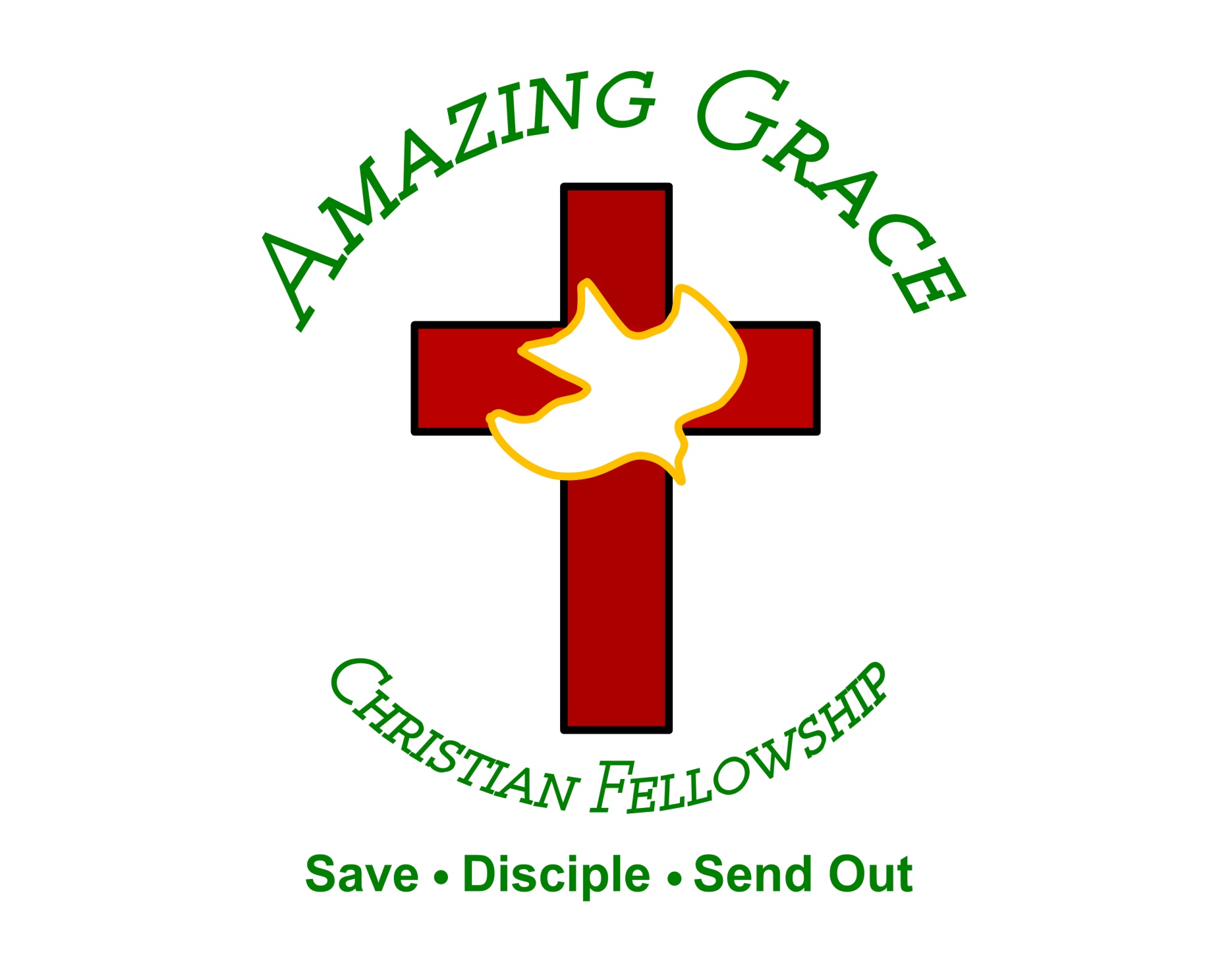